The 2013-2014 Survey of the Washington Monument



Dr. Dru Smith
Chief Geodesist

NOAA’s National Geodetic Survey
May 21, 2015
NOAA Brown Bag Seminar
1
Why?
May 21, 2015
NOAA Brown Bag Seminar
2
Construction of the Washington Monument
May 21, 2015
NOAA Brown Bag Seminar
3
Construction
1799-1833 – Congressional promises for a monument fail to yield material action

1833:  The Washington National Monument Society is formed by private citizens upset at Congressional inaction

1833-1848:  Fundraising by the Society
May 21, 2015
NOAA Brown Bag Seminar
4
Construction
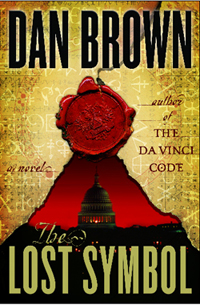 1848 – Construction begins
Foundation first
Cornerstone with time capsule set in foundation

1854 – Construction ceases
Funds depleted and pre-war tensions
152 feet high
Two doors: East & West
Today there is only an East door
May 21, 2015
NOAA Brown Bag Seminar
5
1854-1878:  Unfinished
May 21, 2015
NOAA Brown Bag Seminar
6
[Speaker Notes: Library of Congress (photograph BH823-2).]
Construction
1854-1876 – The embarrassing pause
Politics within the Society
Civil War
Repeated inquiries about the foundation’s strength
All claim that no serious issues exist

1876 – Congress appropriates re-start funds
First time that taxpayer funds were used
May 21, 2015
NOAA Brown Bag Seminar
7
Construction
1876 – Re-studying the foundation
All previous reports of the foundation being “safe” are rejected
Nine inches of settlement had been overlooked in previous reports because of “using the wrong stone as a bench mark for measuring the settlement of the structure”
Decision:  Strengthen the foundation 
1878 – Additional Congressional Appropriation
May 21, 2015
NOAA Brown Bag Seminar
8
Construction
1878 – Lt Col Thomas Casey takes charge
First step:  Strengthen foundation
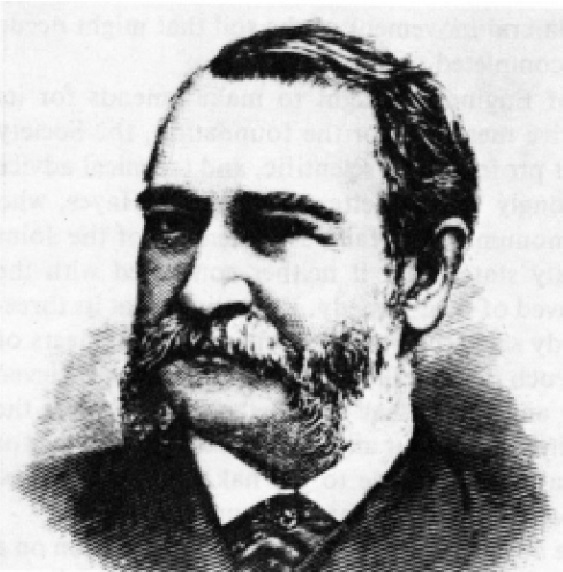 May 21, 2015
NOAA Brown Bag Seminar
9
Strengthening the Foundation
“Babcock Lake” 
North of the WM 
(since drained)
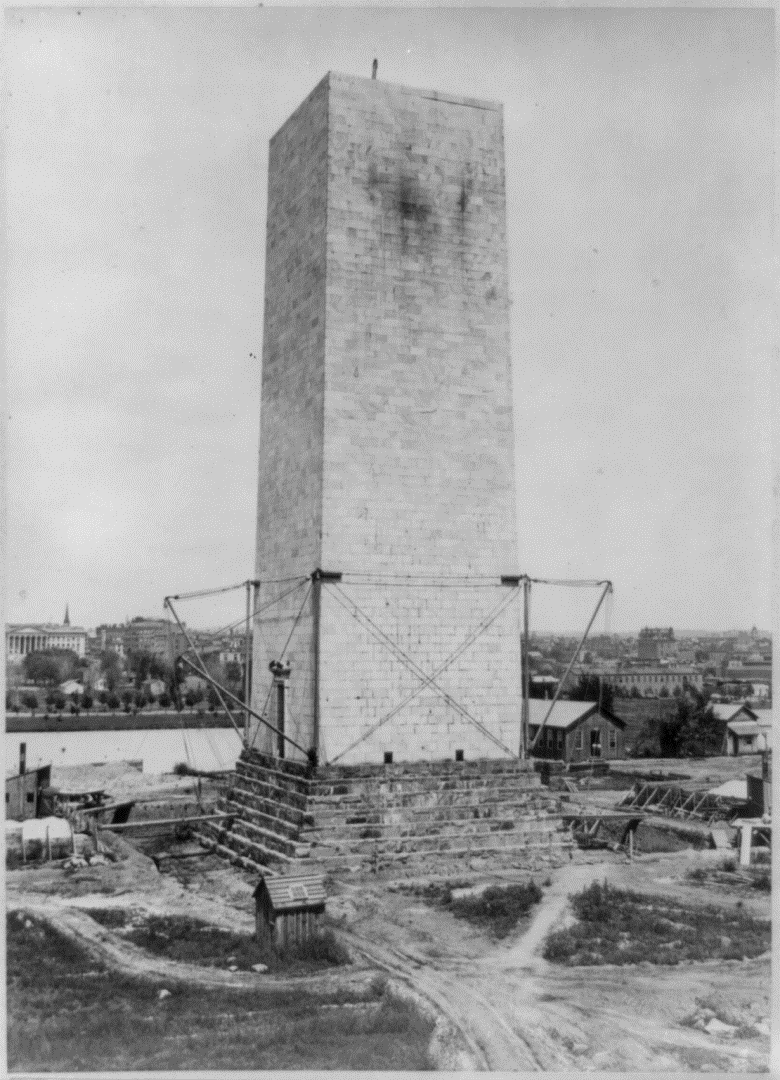 From the South
August 14, 1879
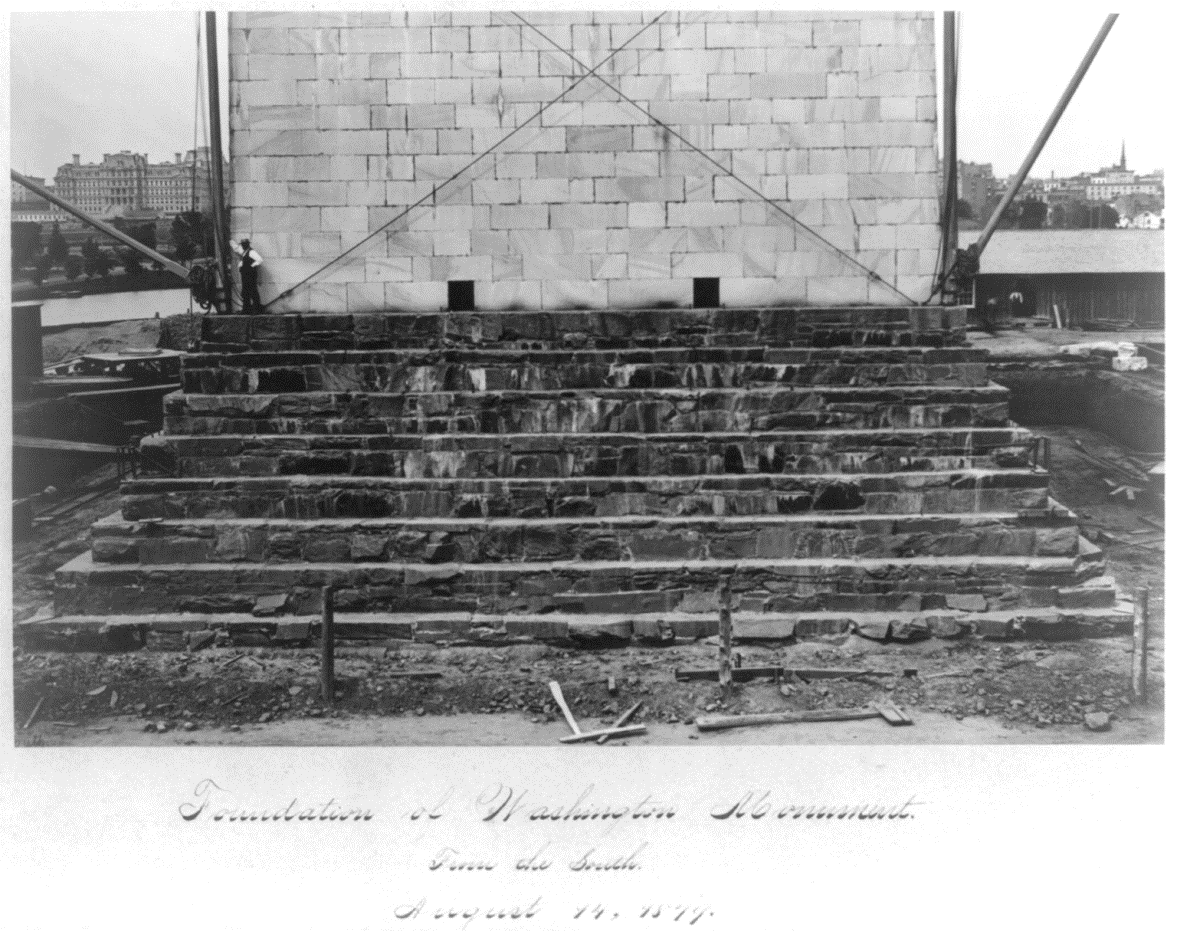 May 21, 2015
NOAA Brown Bag Seminar
10
[Speaker Notes: The water behind (to the North of) the monument is “Babcock Lake”, which was later drained and filled to protect the foundation’s stability.]
Strengthening the Foundation
From the South East
January 20th, 1880
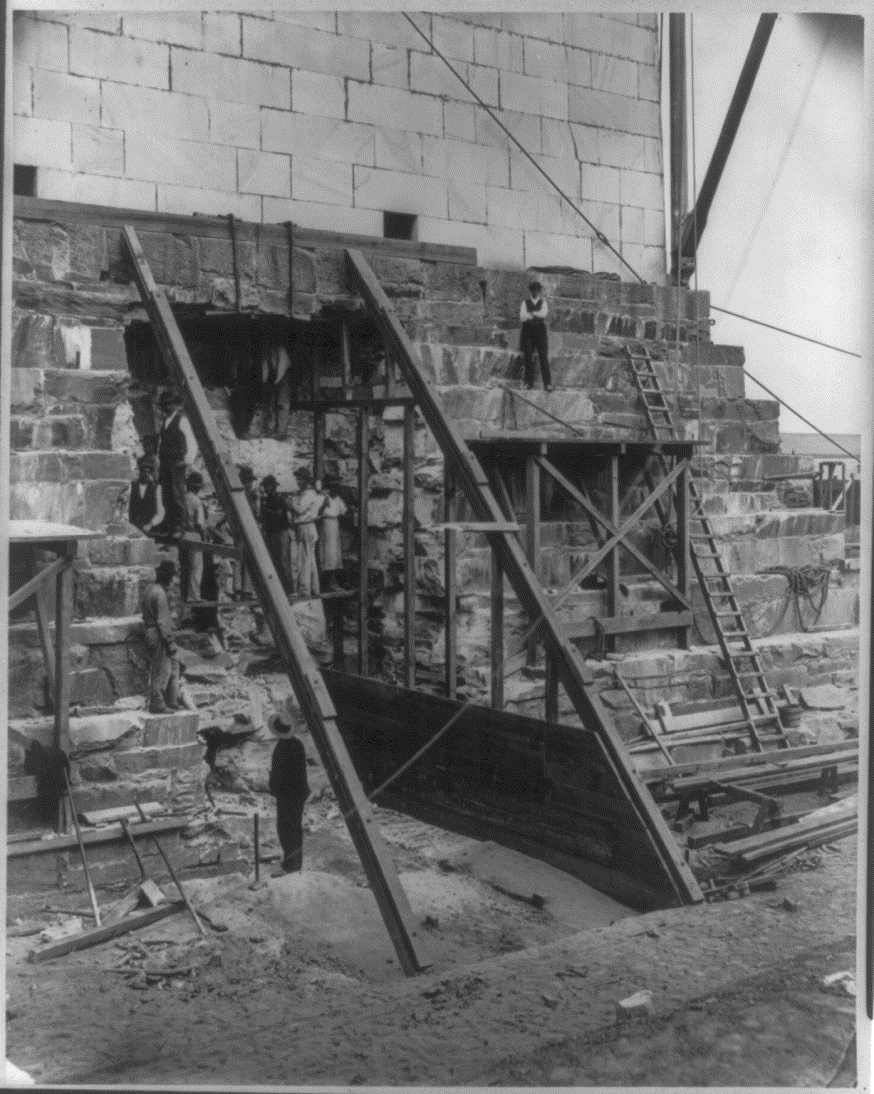 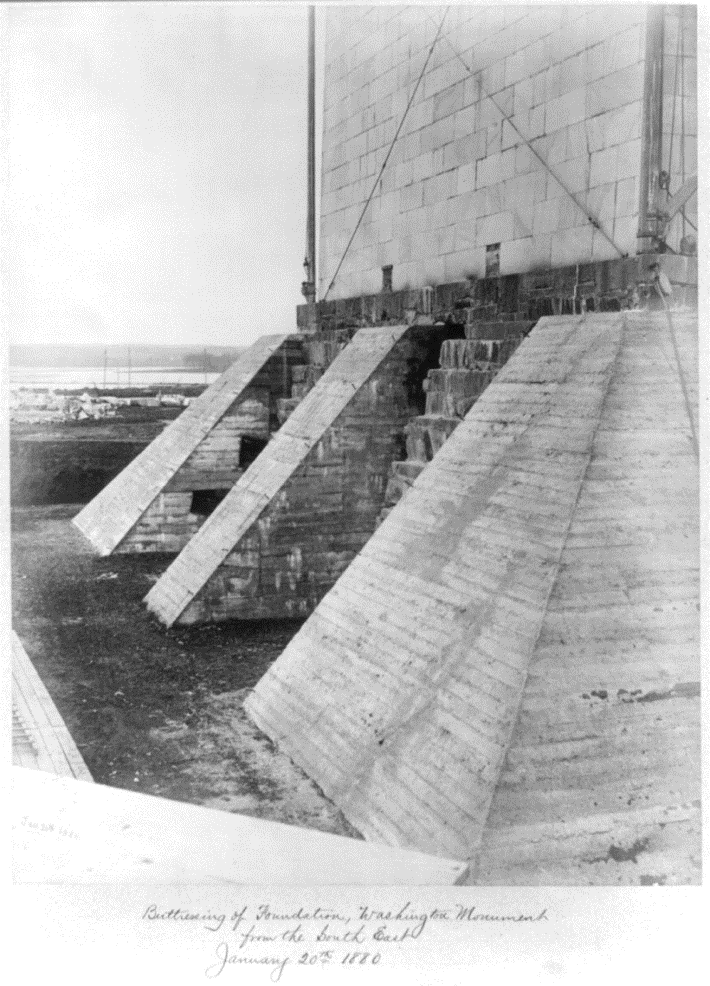 May 21, 2015
NOAA Brown Bag Seminar
11
Strengthening the Foundation
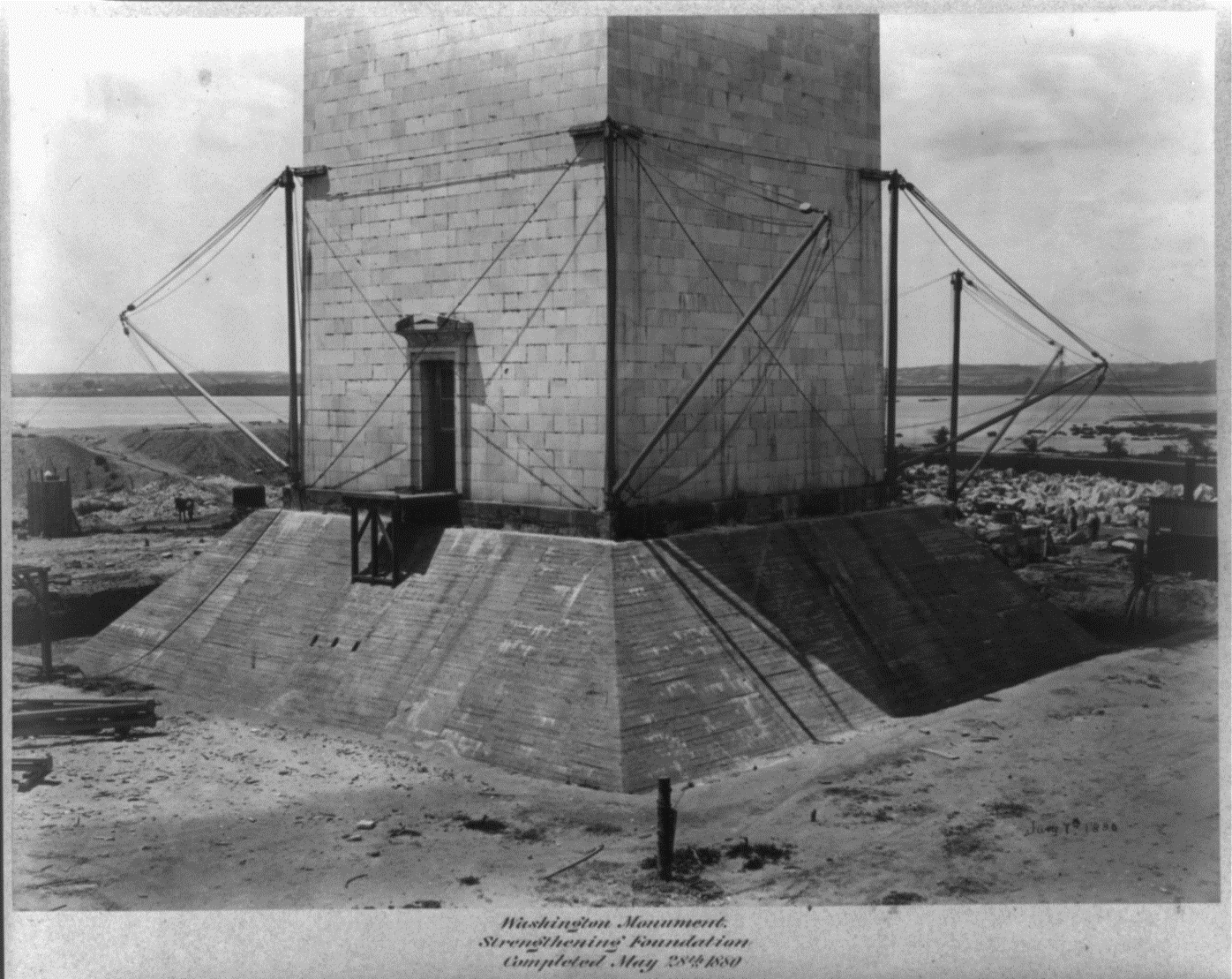 “Completed
May 28th, 1880”
May 21, 2015
NOAA Brown Bag Seminar
12
Construction
1880 – Work on the main obelisk resumes
Significant loss of plans since 1854

1884 – Decision to make pyramidion stone, rather than metal and change its shape
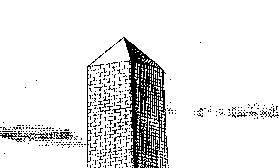 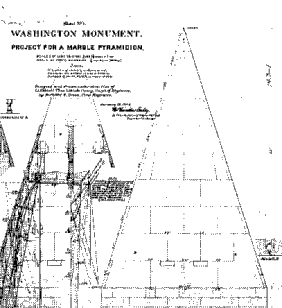 May 21, 2015
NOAA Brown Bag Seminar
13
The aluminum apex
Dec 6, 1884 – Finished!*
Casey sets the aluminum
	apex.  
Aluminum apex 
To be a lightning rod

* Windows still not installed,
plus other finishing touches
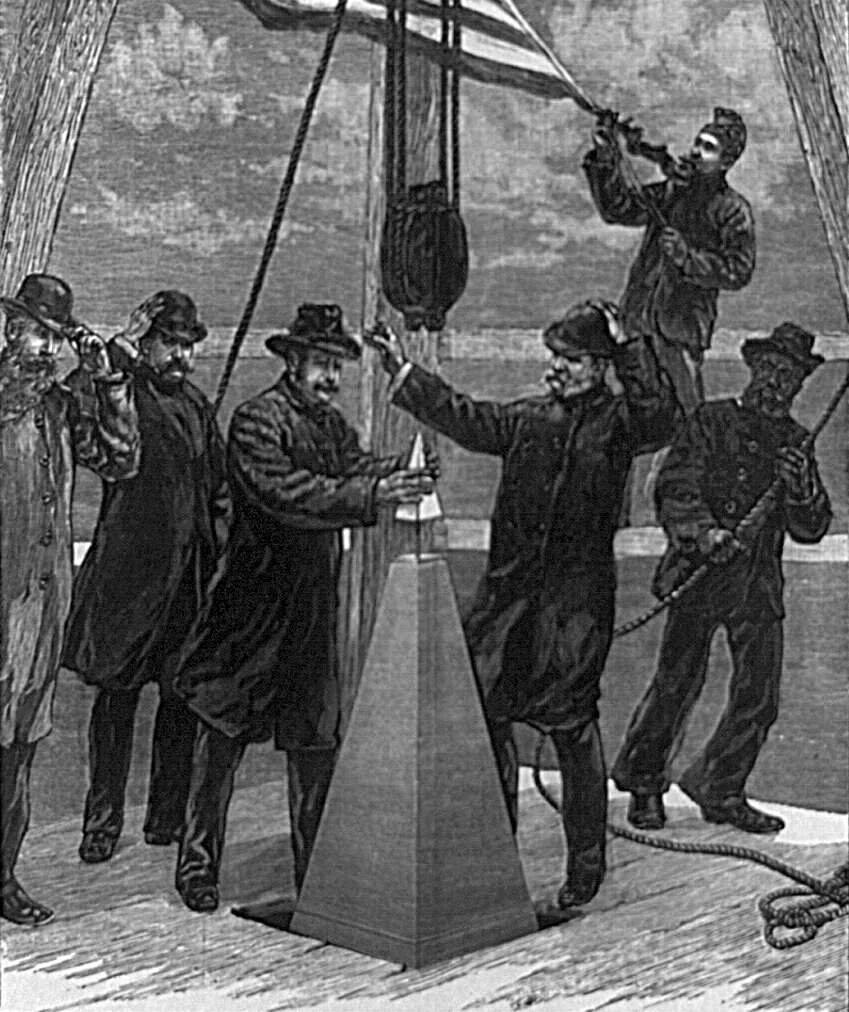 May 21, 2015
NOAA Brown Bag Seminar
14
“As finished the Monument is 555 feet 5 1/8 inches in height”
- Lt Col Thomas L. Casey
May 21, 2015
NOAA Brown Bag Seminar
15
Immediate Changes
Jun 8, 1885:  Lightning strike damaged stones in pyramidion
Installation of lightning “band” 
   sitting directly on aluminum 
    apex
Luckily the platform was still
   in place from Dec 1884!
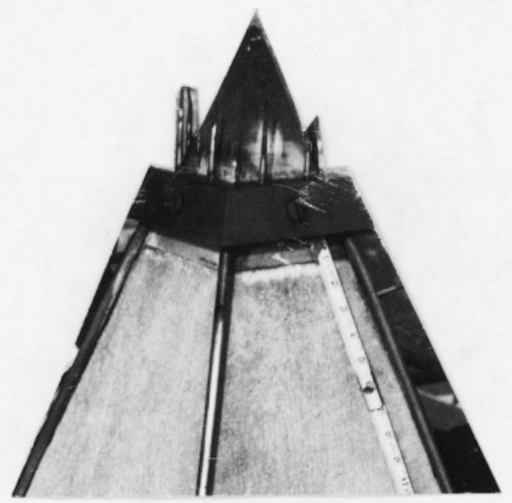 May 21, 2015
NOAA Brown Bag Seminar
16
Accessing the top
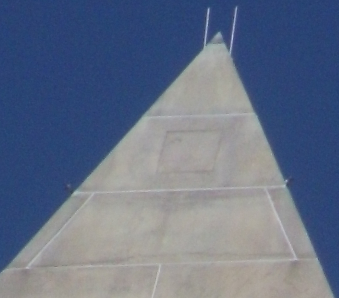 2014
1885
May 21, 2015
NOAA Brown Bag Seminar
17
[Speaker Notes: Left: Picture from 1885, showing the top platform still in place.  
Right:  Picture from 2015, showing the south face of the pyramidion containing the “secret door” (also the new Lightning Protection System installed in 2014)]
Surveying
May 21, 2015
NOAA Brown Bag Seminar
18
1885-1934: USC&GS
The US Coast and Geodetic Survey
Leveling (height difference surveys) around the base and grounds of the WM since 1885.  Useful for detecting subsidence.

The peak of the WM, sighted from the ground, was a prominent landmark, useful for traverse(latitude and longitude) surveys around the DC area, but a survey instrument had never been used atop the WM itself
May 21, 2015
NOAA Brown Bag Seminar
19
1934
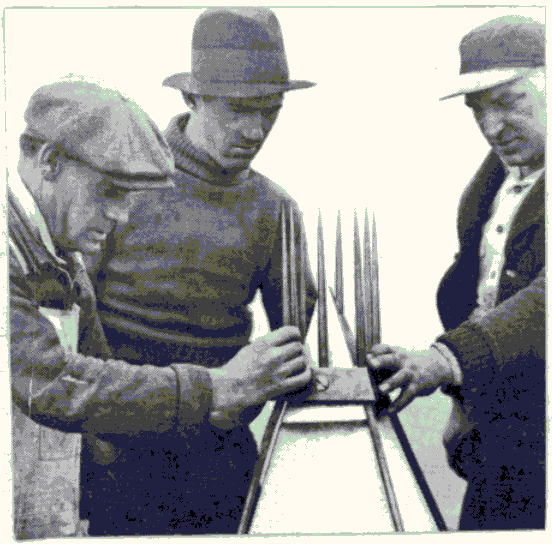 Monument in disrepair
“Public Works Act”
Scaffolding
Lightning Protection System
Same band as 1885, but added new rods
Aluminum Apex:
New engraving, “quietly” done
With scaffolding up, C&GS is granted approval to occupy the WM peak for a triangulation survey
May 21, 2015
NOAA Brown Bag Seminar
20
1934
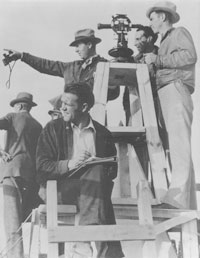 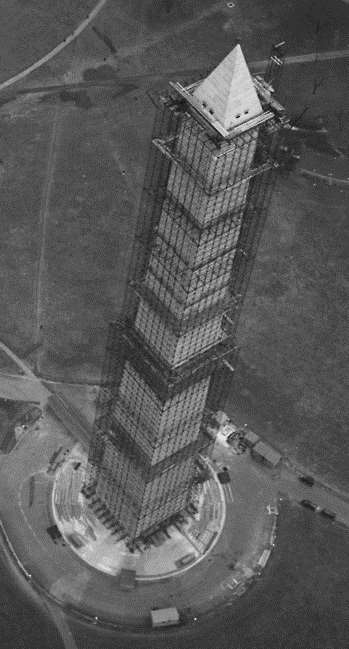 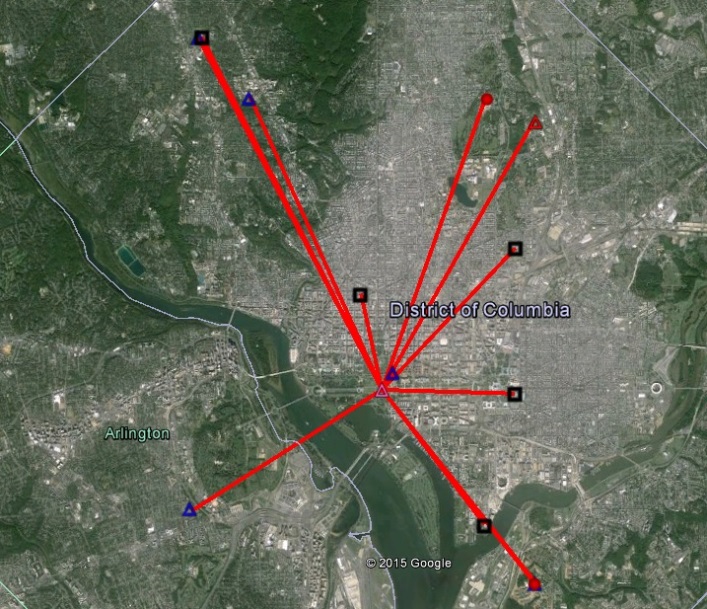 “…tip has apparently been burned by lightning, as the top is about ½ inch square…”
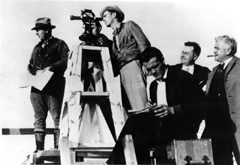 …and somewhere, a young
man named Don Breidenbach 
was born.
May 21, 2015
NOAA Brown Bag Seminar
21
[Speaker Notes: As the peak of the WM had been sighted to as a survey point for decades, the USC&GS was granted permission to access the peak during the 1934 restoration project and actually occupy it for a triangulation survey, to accurately position it in latitude and longitude.  There is no evidence that a height survey was performed.]
1934-1999
USC&GS (becoming the National Geodetic Survey in the 1970s) continues leveling surveys on and around the WM grounds

1999 – A new round of renovations are proposed, and NGS seeks a chance to position the peak again, this time with GPS
May 21, 2015
NOAA Brown Bag Seminar
22
1999
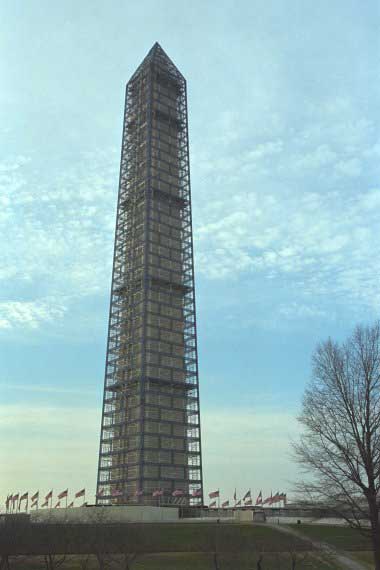 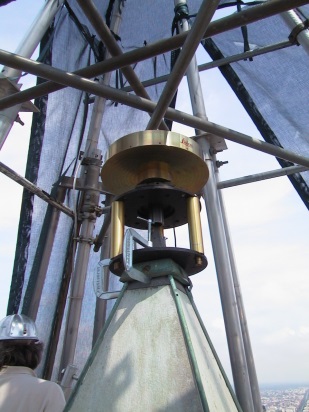 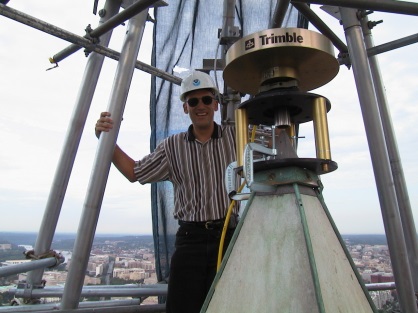 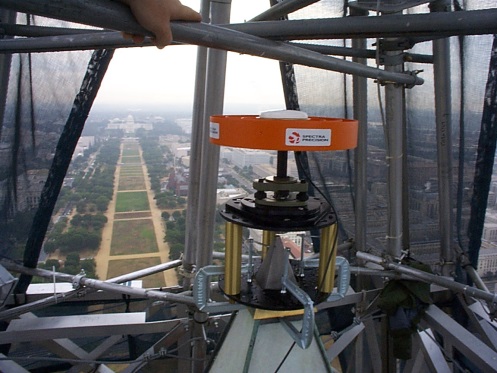 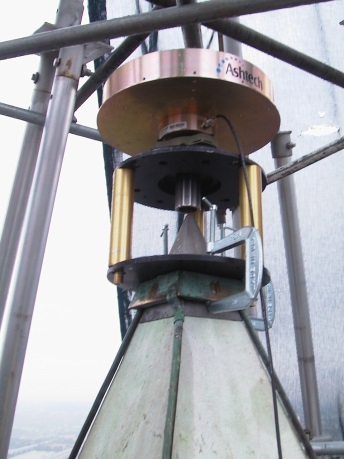 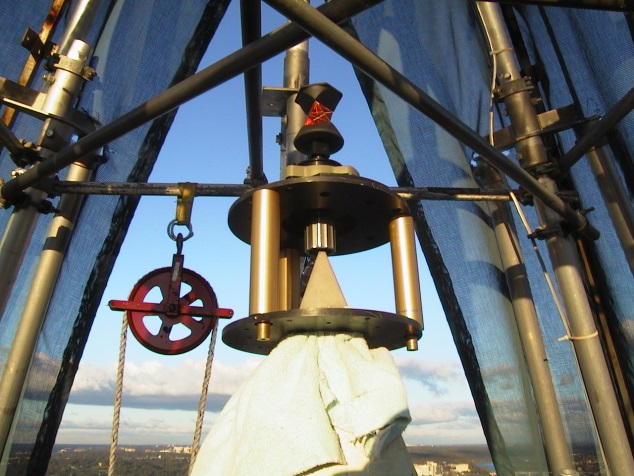 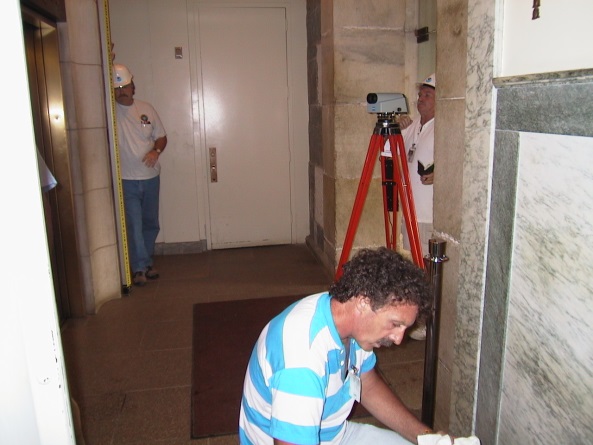 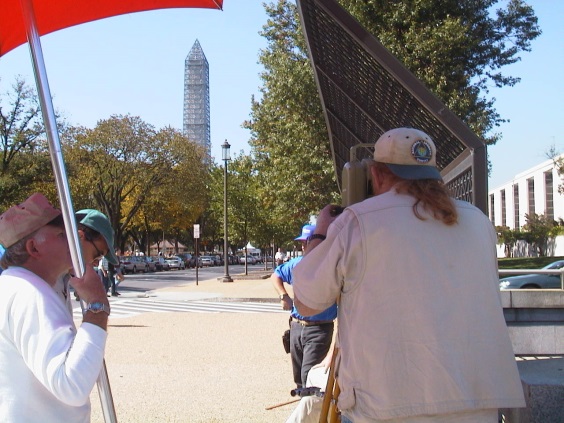 May 21, 2015
NOAA Brown Bag Seminar
23
[Speaker Notes: A “who’s who” of GPS recievers are allowed to occupy the peak, in an attempt to determine the height of the]
1999:  Geodetic forensics (2014)
GPS
Bad environment, but lots of data helped!
Leveling
Nothing published about floor connections
Vertical angles
Non-reciprocal, no metadata
Architectural Height
Never finalized
May 21, 2015
NOAA Brown Bag Seminar
24
[Speaker Notes: No formal report of the 1999 survey could be found by 2014, so everything that is known about that survey was done through geodetic forensics, including:
Talking with individuals involved
Investigating values in the NGS IDB
Inspecting the GPS files saved in archives
Reading preliminary reports]
2011 - August 23 at 1:51:04 p.m
May 21, 2015
NOAA Brown Bag Seminar
25
Earthquake Damage
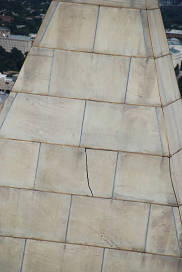 Federal Funds:  		$7.5 M
David M. Rubenstein:	$7.5 M
May 21, 2015
NOAA Brown Bag Seminar
26
2013: Request
Post-Earthquake repairs:  Same scaffolding as 1999.  NGS reaches out to NPS to request a new geodetic survey of the peak

Goal:  More accuracy in latitude, longitude, elevation of the WM peak than before

By-product:  Architectural height determination
May 21, 2015
NOAA Brown Bag Seminar
27
Reconnaissance
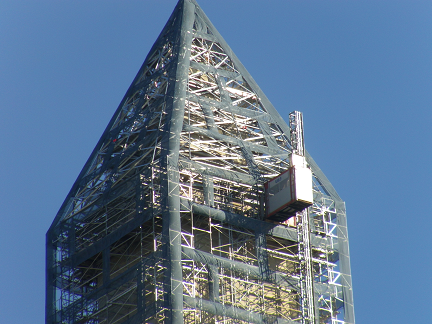 Don Breidenbach!
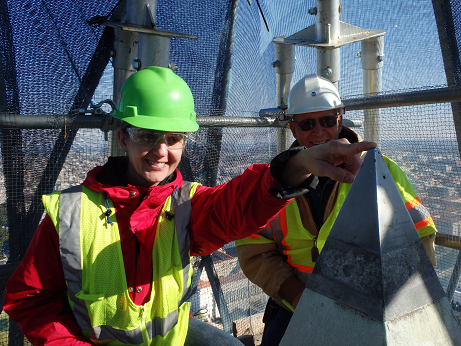 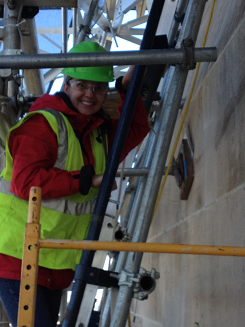 Lightning collar off for the 
first time in 128 years!
May 21, 2015
NOAA Brown Bag Seminar
28
Reconnaissance
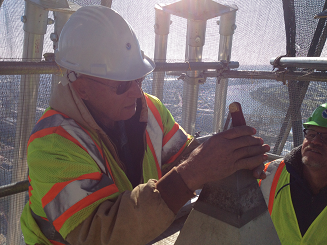 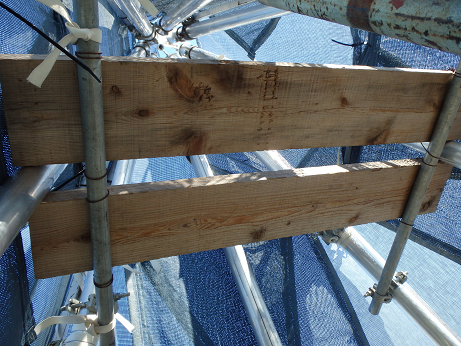 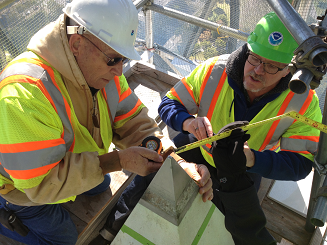 Up-view from peak.  
Bad for GPS!
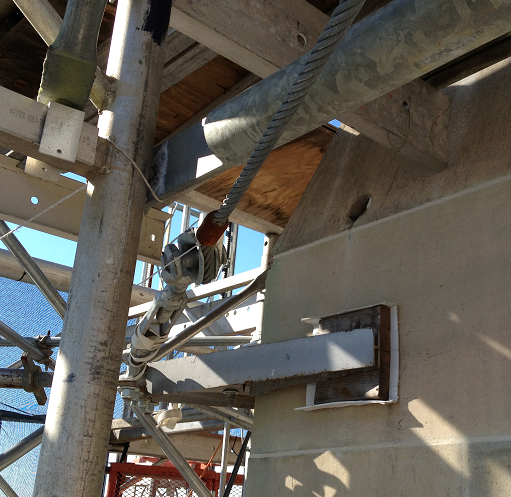 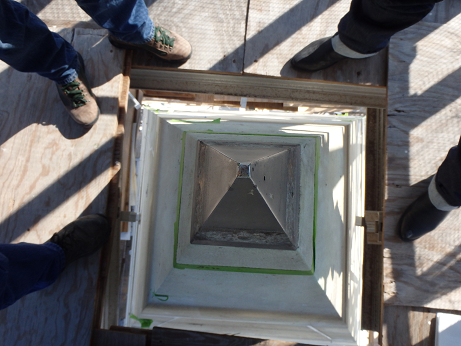 Hole for 
cords!
Rare down-view over peak
May 21, 2015
NOAA Brown Bag Seminar
29
Preparation
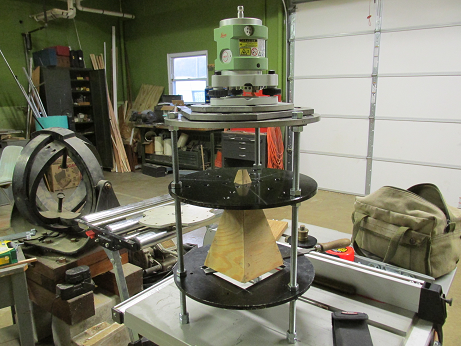 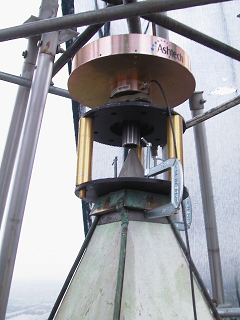 Adapter from NIST, ca: 1999
Unavailable ca: 2013

Also, the lightning collar is off 
and staying off!  What to do?
Ask Don Breidenbach (and his
son Steve!) to design and build a new
one.  Turnaround:  5 days!
May 21, 2015
NOAA Brown Bag Seminar
30
GPS
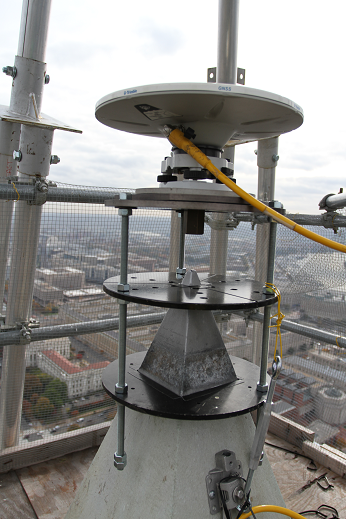 Despite expected difficulties,
   decided to begin with GPS
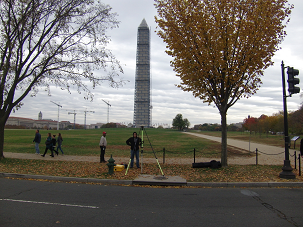 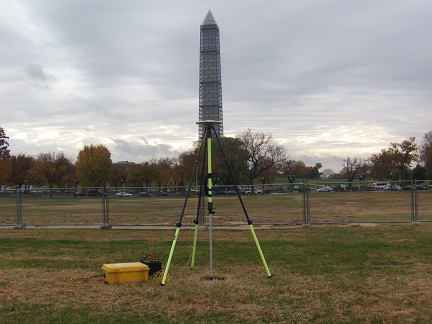 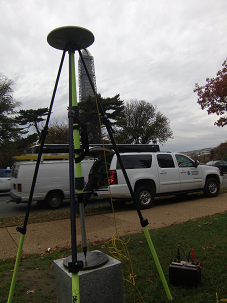 WASHINGTON MONUMENT
Meridian Stone
W M WEST
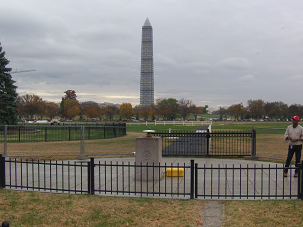 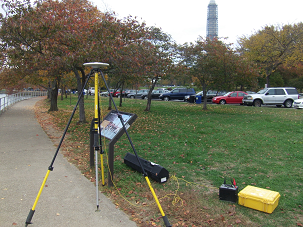 USFS Commemorative Mark
Zero Milestone
W M SOUTH
May 21, 2015
NOAA Brown Bag Seminar
31
Traverse
Simultaneous Reciprocal vertical angles and distances
Measure vertical angles and slope distances from peak-to-ground and ground-to-peak at almost the same time
Horizontal angles (triangulation)
Between ground marks and from ground marks to peak, and from peak to ground marks
May 21, 2015
NOAA Brown Bag Seminar
32
Traverse
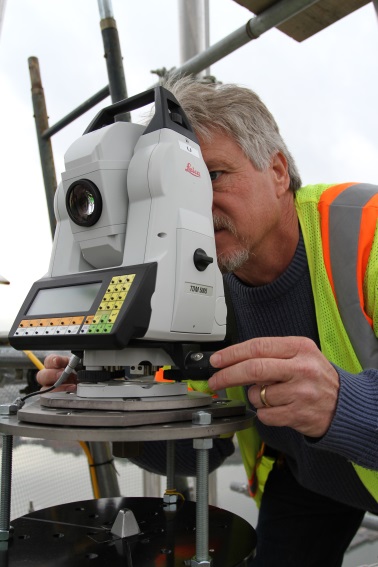 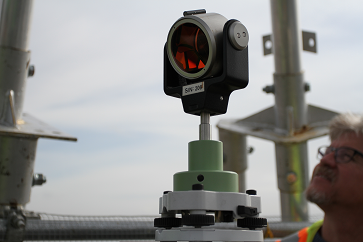 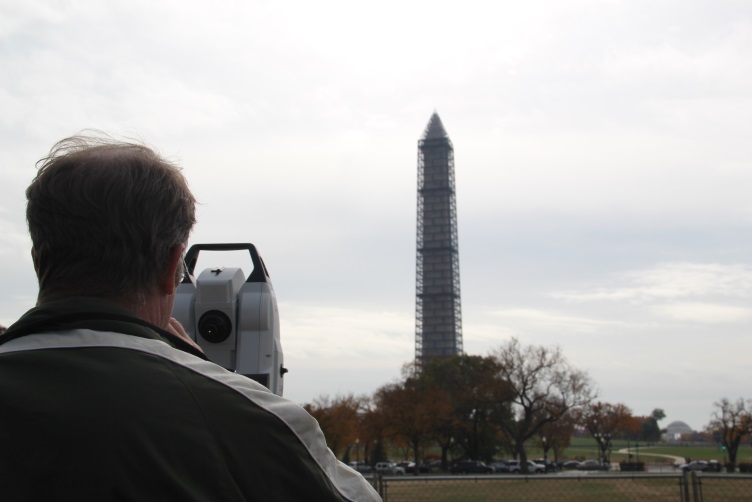 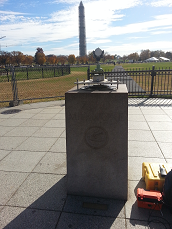 Simultaneous
 within minutes

Reciprocal
peak → ground
        and
ground → peak
May 21, 2015
NOAA Brown Bag Seminar
33
Traverse
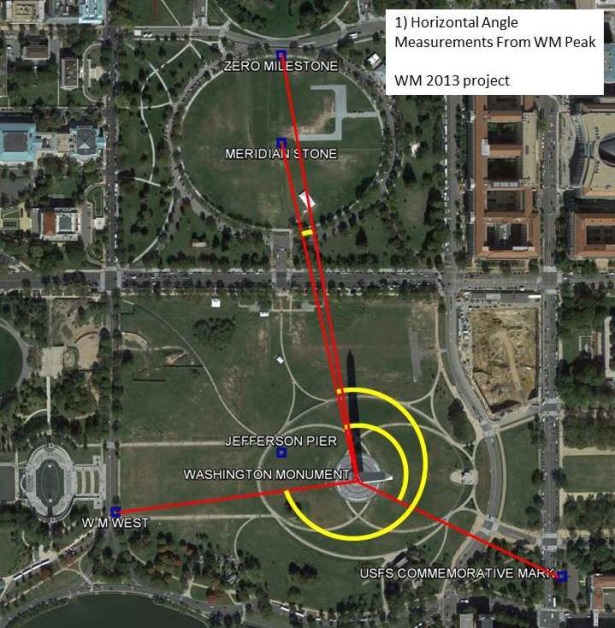 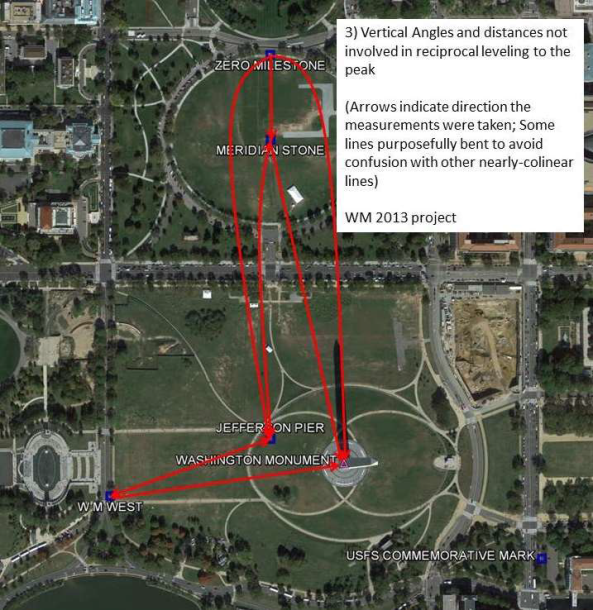 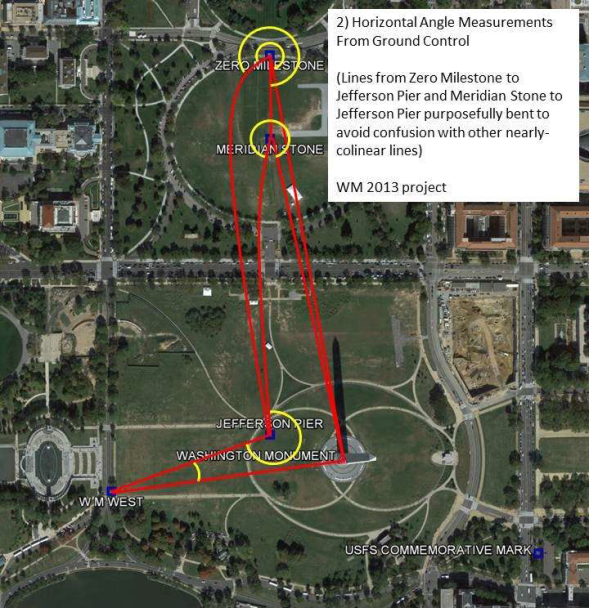 May 21, 2015
NOAA Brown Bag Seminar
34
Traverse
May 21, 2015
NOAA Brown Bag Seminar
35
Leveling
Height difference calculator
H(A)          = 	                100.000 m
+ Backsight =		+   1.700 m
“Level Rod”
“Level”
B
A
May 21, 2015
NOAA Brown Bag Seminar
36
Leveling
Height difference calculator
H(A)          = 	                100.000 m
+ Backsight =		+   1.700 m
- Foresight   =                     -     0.800 m
   H(B)          =                        100.900 m
B
A
May 21, 2015
NOAA Brown Bag Seminar
37
Leveling
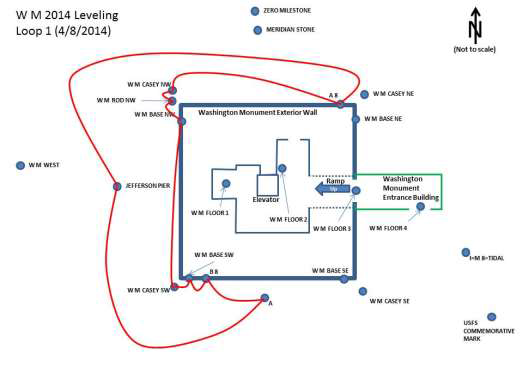 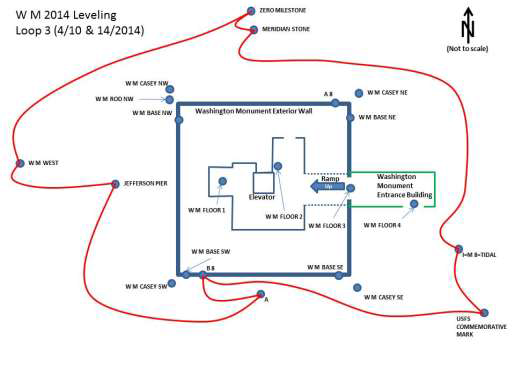 4 days to 
compute/confirm
NAVD 88 heights on
points
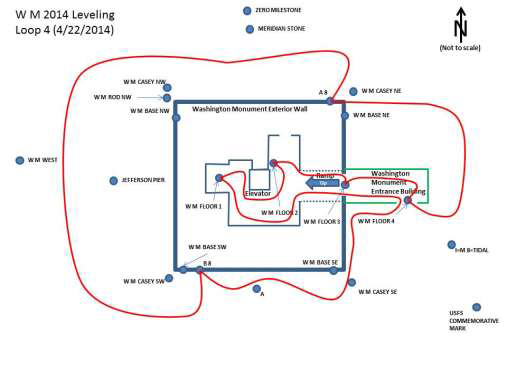 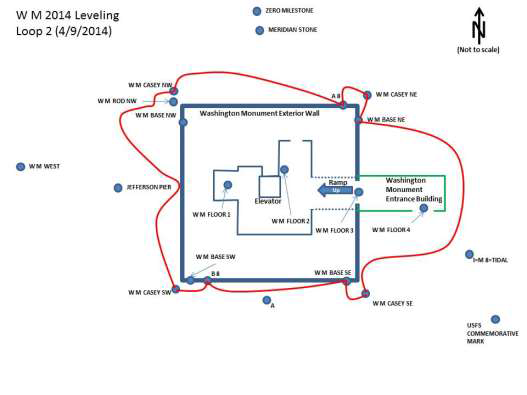 1 day to connect
to “floor level” to 
determine architectural
height
May 21, 2015
NOAA Brown Bag Seminar
38
Leveling
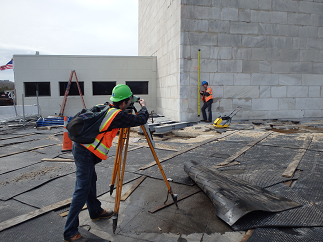 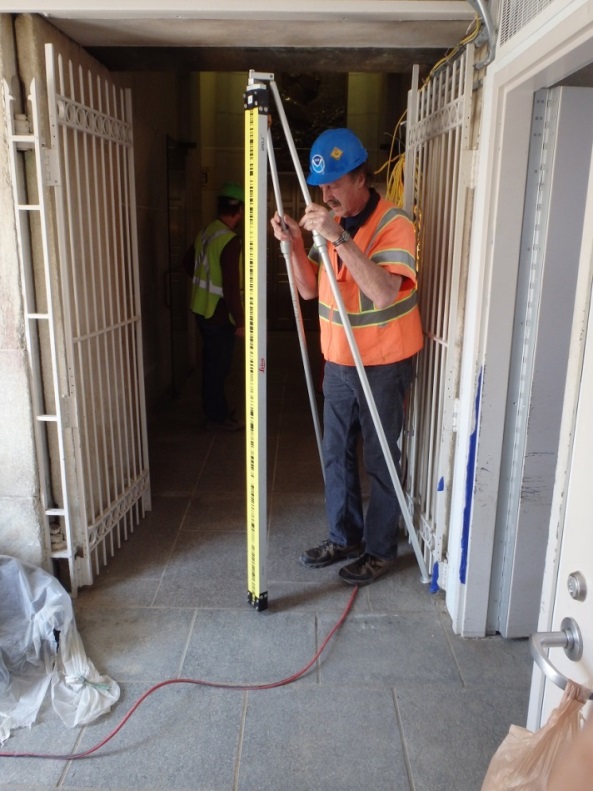 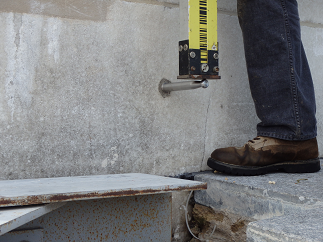 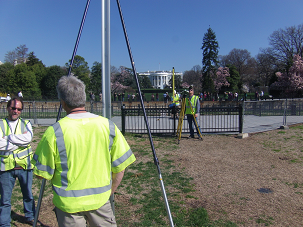 “W M FLOOR 3”
May 21, 2015
NOAA Brown Bag Seminar
39
CTBUH
Council on Tall Buildings and Urban Habitat
International arbiters of building heights
Measure to the “threshold of the lowest significant open-air pedestrian entrance”

CTBUH says:  “use W M FLOOR 3”
May 21, 2015
NOAA Brown Bag Seminar
40
Putting it all together
Published coordinates:
Ground points with latitude, longitude (NAD 83) and orthometric height (NAVD 88)
Leveling:
Confirm/Compute NAVD 88 heights and “architectural heights” (relative to W M FLOOR 3) on all ground points.
 Traverse (angles and distances):
Transfer both types of heights to the peak and compute latitude and longitude at the peak
GPS:
Far too noisy too use as primary methodology.  Kept in reserve.
May 21, 2015
NOAA Brown Bag Seminar
41
NSRS Computed Values
May 21, 2015
NOAA Brown Bag Seminar
42
Yes, yes, yes that’s all very interesting…but how tall is it?
May 21, 2015
NOAA Brown Bag Seminar
43
Historical Detective Work
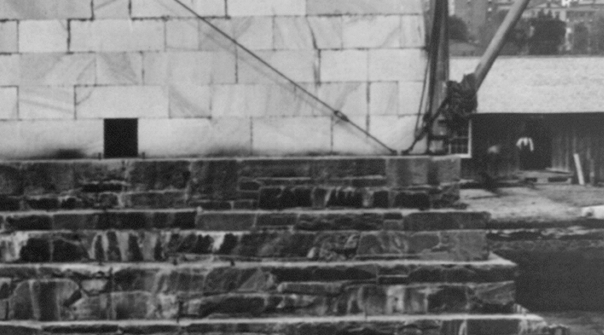 Level 4: 24”
Level 3: 24”
Level 2: 24”
Level 1: 30”
May 21, 2015
NOAA Brown Bag Seminar
44
[Speaker Notes: According to a photo taken in 1879, the lowest blocks appear to be 25% taller than the next three layers above them.  As the heights of blocks in the 2nd and 3rd layers may be easily measured today at 24”, this implies that the lowest block must have been 30” high.

Also, specific patterns in the stone help correlate specific parts of the monument in pictures taken over a century apart.]
Historical Detective Work
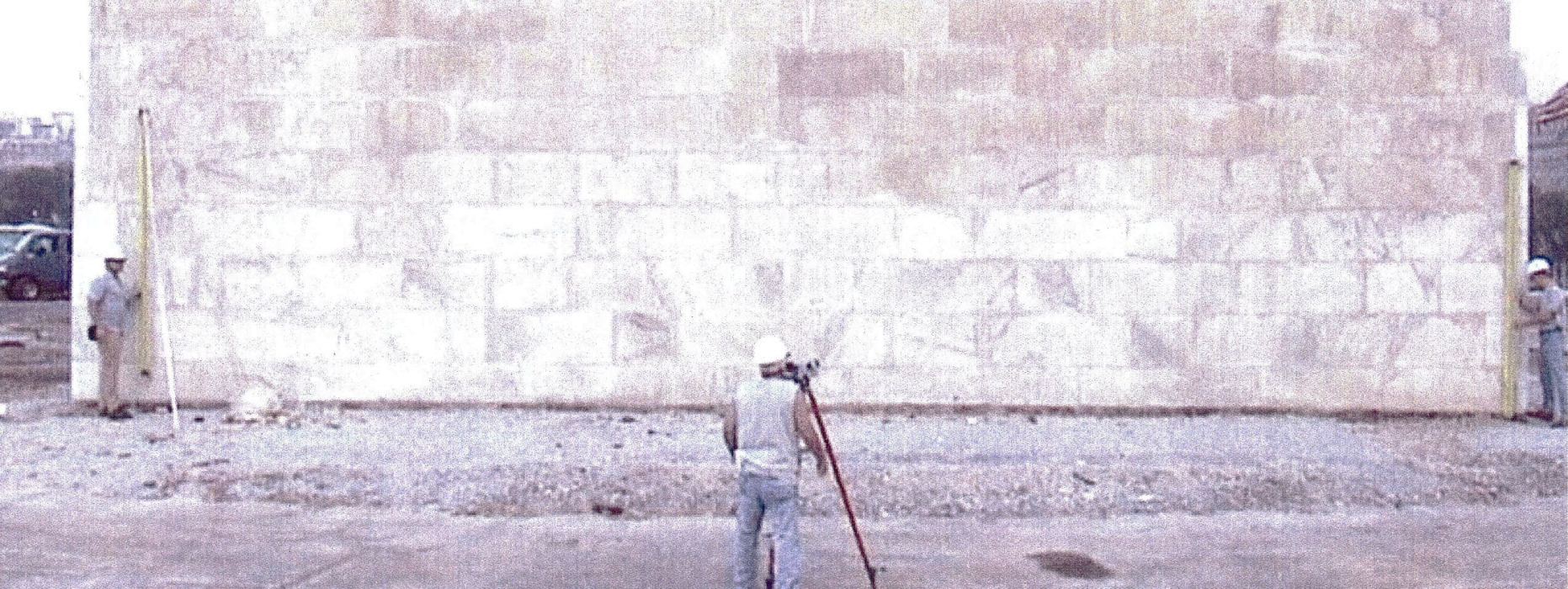 Level 4
Level 3
Level 2
Level 1
May 21, 2015
NOAA Brown Bag Seminar
45
[Speaker Notes: In a leveling picture from 1999, one can easily distinguish the same “stain” pattern in the rock that was seen in the 1879 photo.]
The SW corner - 1879
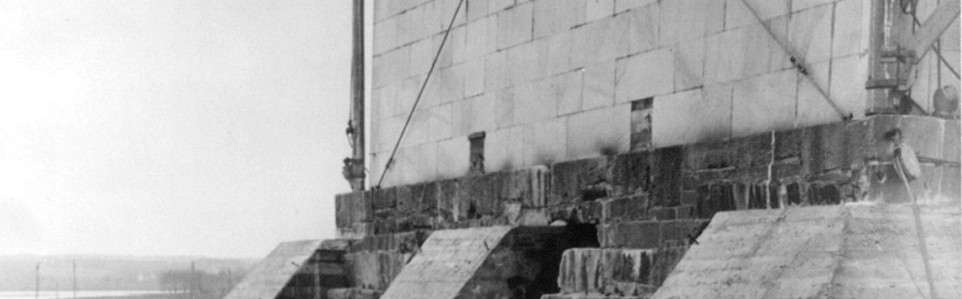 Eyebolt
Hole for post
May 21, 2015
NOAA Brown Bag Seminar
46
The SW corner - 2014
Eyebolt
Round Hole
(3 ¼” diam,
gravel
filled)
“W M CASEY SW”
May 21, 2015
NOAA Brown Bag Seminar
47
W M CASEY SW
One of four such marks found in 1999
Named by NGS:
W M CASEY NW
W M CASEY SW
W M CASEY SE
W M CASEY NE
May 21, 2015
NOAA Brown Bag Seminar
48
PAVERS vs Foundation
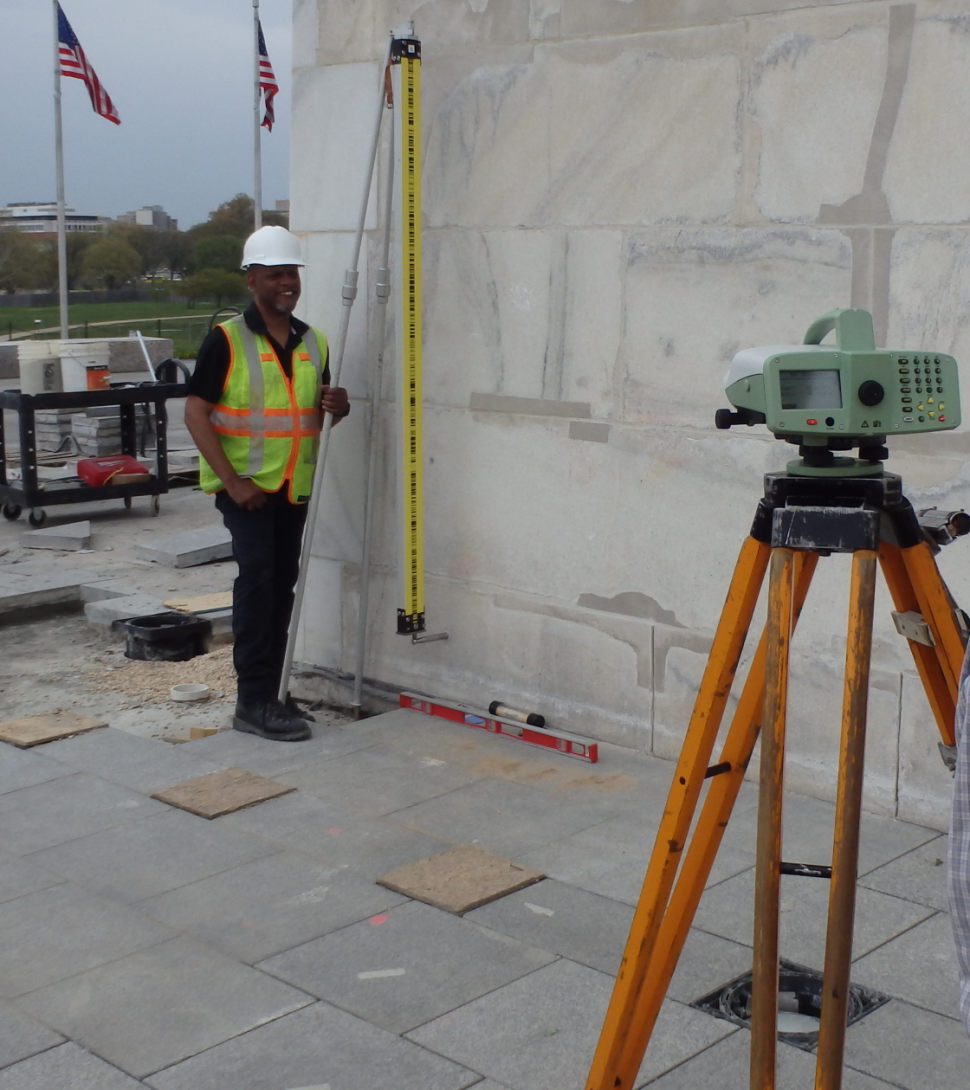 24”
24”
24”
CASEY SW
(at bottom of PVC tube)
~16”
~14”
May 21, 2015
NOAA Brown Bag Seminar
49
[Speaker Notes: Here, in a photo from the 2014 leveling campaign, one can discern that about 14” (nearly half) of the lowest block is actually below “paver level” today.]
The CASEY Marks
The National Archives contain all of the materials written by Casey
Haven’t yet seen a reference to where Casey chose to measure 555’ 5 1/8 inches from
Some evidence points to these four marks re-discovered in 1999
Leveling proves all four are within 4 mm of each other in height
Averaging them for references
May 21, 2015
NOAA Brown Bag Seminar
50
Foundation vs Threshhold
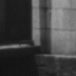 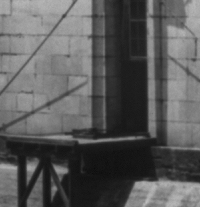 Level 1:  30”
Blue:  21”
Yellow:  9”
May 21, 2015
NOAA Brown Bag Seminar
51
[Speaker Notes: Although this appears to be the WEST entrance (eventually sealed shut), if one presumes that its general construction and dimensions are identical to the EAST entrance, then this photograph shows a clear difference between the level of the FOUNDATION and the level of the THRESHOLD of the door.   Knowing that the first level of stone is 30” high, a simple measurement of the actual photograph yields a difference in heights of about 9.35 inches.  This approximation is in reasonable agreement with the 8 43/64 inches (8.67 inches) difference between the height of “W M FLOOR 3” (set at the East doorway threshold) and the average heights of the four CASEY monuments (set more or less flush with the foundation).]
Final Architectural Heights
By Casey’s (presumed) method:
1885:  555’  5 1/8 inches (to a pointed peak)
1999:  555’  3 5/8 inches* (to a rounded peak)
2014:  555’  4 1/64 inches* (to a rounded peak)

By CTBUH standards in 2014:
	554’  7  11/32 inches (to a rounded peak)
	(a difference from the 1885 value of over 9.75”)

* Presumes Casey’s method was to use the average level of the four “Casey marks” as a starting point.
May 21, 2015
NOAA Brown Bag Seminar
52
Relationship to past values
Why isn’t the building 555’ 5 1/8 inches?

How was the above value computed?
May 21, 2015
NOAA Brown Bag Seminar
53
Why the disagreement?
If the 4 CASEY marks are where Lt Col Casey measured his height, why did we get 555’ 4 1/64 inches, when he got 555’ 5 1/8 inches?

Two reasons
Rounding of the peak
Measurement error
May 21, 2015
NOAA Brown Bag Seminar
54
Rounding of the peak
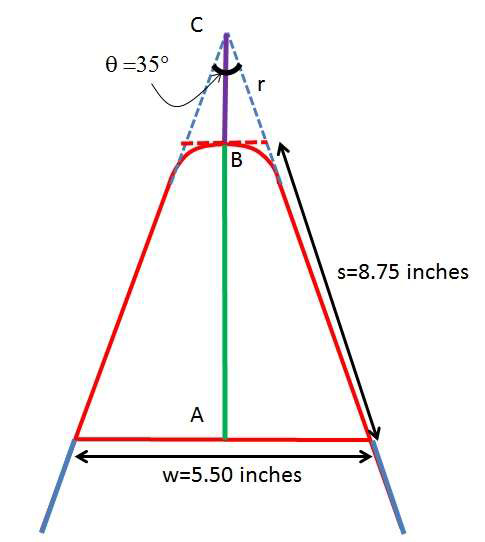 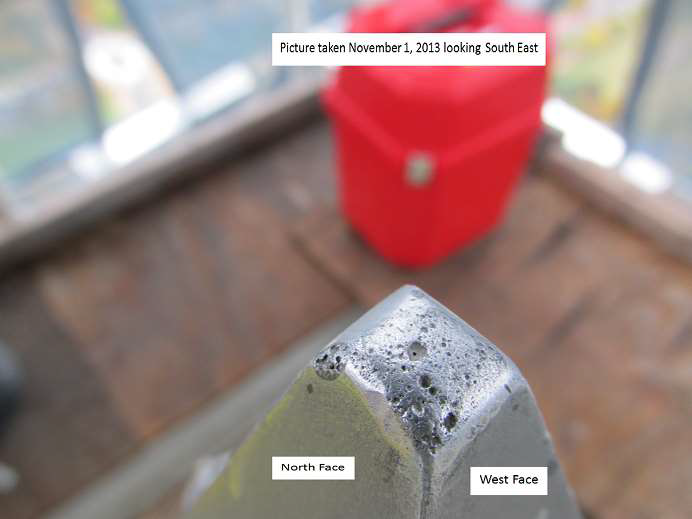 Approximately 3/8 inch of the 1 1/8 inch disagreement comes from 
height loss due to rounding of the peak
May 21, 2015
NOAA Brown Bag Seminar
55
Magnitudes of contributions
May 21, 2015
NOAA Brown Bag Seminar
56
How things stack up: 2014 values
3/8”
554’ 7” 11/32
555’ 4” 1/64
(8 + 43/64)”
Doorway
Pavers
“W M FLOOR 3 Level”
“Average CASEY level”
Foundation
Average all 4 “CASEY marks
~14”
May 21, 2015
NOAA Brown Bag Seminar
57
Summary
NGS determined the latitude, longitude, ellipsoid height and orthometric height of the peak of the WM to 1-2 mm
Baseline for future monitoring surveys

NGS computed the architectural height of the WM to modern international standards to +/- 1.0 mm
Disagrees with the historic 1885 height by almost 10 inches

Of that 10 inches, all by ¾ inch are immediately explainable
The ¾ inch remainder is likely measurement error from 1885 or errors in our assumption about how the 1885 height was determined
May 21, 2015
NOAA Brown Bag Seminar
58
All that hard work…
May 21, 2015
NOAA Brown Bag Seminar
59
Gee…thanks Dave…
May 21, 2015
NOAA Brown Bag Seminar
60
Questions?
http://www.ngs.noaa.gov/surveys/ngs/wm2013/
May 21, 2015
NOAA Brown Bag Seminar
61
Thank you!
May 21, 2015
NOAA Brown Bag Seminar
62
Extra Slides
May 21, 2015
NOAA Brown Bag Seminar
63
Doorway changes
1885 – By Casey’s order:
West entryway sealed off
East entryway reduced to 8’ high
East entryway to have 2 marble doors
May 21, 2015
NOAA Brown Bag Seminar
64
Aluminum Apex
May 21, 2015
NOAA Brown Bag Seminar
65